ADATBÁZISAINK
Statista
Készítette: Farkas Renáta, Tóthné Marek Eszter
Tartalomjegyzék
Általános tudnivalók
Kapcsolódás karhoz, tanszékhez
Dokumentumtípusok
Keresési, szűrési lehetőségek
Kiegészítő / extra funkciók
Felhasználói fiók
Gyakorlati példák
Általános tudnivalók
A világ egyik legnagyobb statisztikai és piaci adatplatformja, amely több mint 80 000 témát fed le számos különböző tudományterületről. 

170 iparág releváns piaci elemzését tartalmazza, továbbá fontos információkat nyújt a társadalomról, a trendekről, a társadalomtudományokról, az egészségügyről és egyéb témákról, például az éghajlatváltozásról, a migrációról és a választásokról. 

A tartalmak több mint 50%-át a Statista elemzői készítik.
Általános tudnivalók
Általános tudnivalók
Campus Licence International 
az alábbi szolgáltatásokhoz van hozzáférésünk
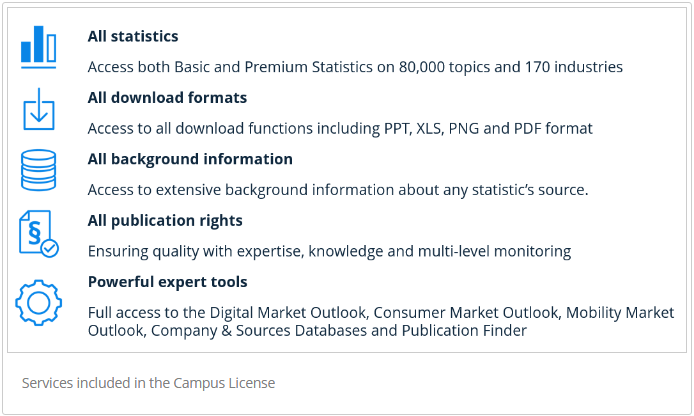 Kapcsolódás karhoz, tanszékhez
Kapcsolódás karhoz, tanszékhez
Tartalomtípusok/Keresési lehetőségek
Tartalmak:
Statisztikák: Több mint 1 000 000 statisztika négy különböző adatbázisból: német, angol, francia és spanyol*
Előrejelzések és felmérések: 5 évre szóló előrejelzések aktuális témákról és exkluzív felmérések fogyasztók és szakértők körében
Infografika: Aktuális események egyszerű és vonzó megjelenítése
Témák: Több mint 80 000 téma ideális kiindulópont a kutatáshoz
Tanulmányok és jelentések: Több mint 32 000 külső tanulmányt tartalmazó tanulmányi adatbázis
Digital Market Insights: Részletes elemzések és mélyreható értékelések a különböző digitális piacokon
Publikációkereső: Publikációs adatbázis, amely több mint 1 millió tanulmányt, jelentést és egyéb dokumentumot tartalmaz német vagy angol nyelven. https://www.statista.com/publication-finder
Tartalomtípusok/Dokumentumtípusok
Alapvető Dokumentumtípusok
Statisztikák
Előrejelzések/kérdőívek
Riportok
Jelentések
Infografikák
Keresési, szűrési lehetőségek
Böngészsés
Gyors szűrők
Speciális szűrők
Beállítható a keresés pontossága
Keresési operátorok:
idézőjelek
felkiáltójel
csillag

Szóközt alapvetően AND-ként értelmezi, 
& + AND, OR nem működik keresési operátorként
Keresési, szűrési lehetőségek
Gyors szűrők:
Rendezés:relevancia, közététel dátuma, népszerűség
Hely fókusz: IP alaján meghatározott hely kerül beállításra. Ezek a tartalmak élveznek prioritást kereséskor. 

Speciális szűrők:
A bal oldali tartalomtípus-szűrők alatt további szűrési lehetőségeket lehet találni. Pl.: régió, iparág, Régió, Ország/területek

Keresés pontossága:
Normál: a beírt kifejezéseket ÉS kapcsoló segítségével keresi
Széles (Wide): a beírt kifejezésekre keres egy VAGY kapcsoló segítségével
Magas(High): csak a legrelevánsabb találatokat jeleníti meg a beírt kifejezésekre és az ÉS kapcsoló használatával
Keresési, szűrési lehetőségek
Az adatbázisban alkalmazható keresési operátorok és funkciójuk:

Kifejezés-keresés a „” használatával: pontos kifejezés kereséséhez

Kifejezések kizárása a keresésből a ! használatával: a felkiáltójelet a keresett kifejezés elé kell tenni, hogy kizárja azt a keresésből. 
A felkiáltójel nem tehető az első kifejezés elé. 
Pl.:  eCommerce !Germany → "Németország" ki lesz zárva a keresésből
Helyettesítő karakteres keresés * használatával: egy csillagot a keresett kifejezés elé vagy után tehetünk, ha olyan tartalmat keresünk, amely tartalmazza ezt a kifejezést.
Keresési, szűrési lehetőségek
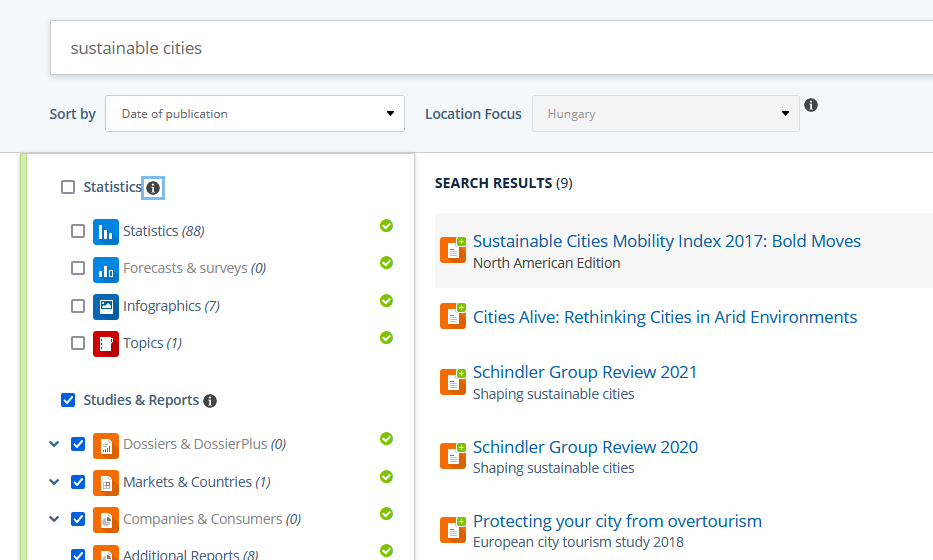 Keresési, szűrési lehetőségek
Keresés menüből, tartalmakból

Statistics
Reports
Insights
Infographics
Statistics
Keresés menüből, tartalmakból:

Minden iparág
Egyes iparágakba keresés


Keresés elinditása, rendezése:

Legnézettebb statisztikák (Most-viewed)
Aktuális statisztikák (Recent statistics)
Népszerű statisztikák (Popular Statistic)
Témák (Topics)
Téma szerinti áttekintés(Topic overview)
Iparági áttekintés (Industry overview)
Top tanulmány (Top Study)
Statistics
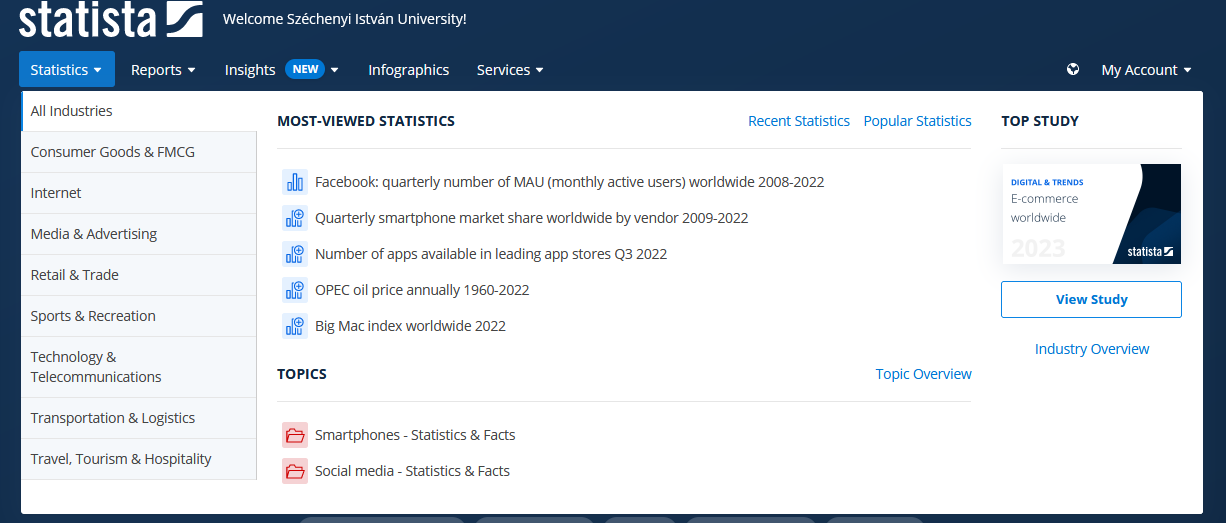 Statistics- Felépítés
Nagyobb iparági statisztika megjelenítésekor:
Alapinformációk
Iparág állapota
Kulcsiparágak
Tények és betekintés
További érdekes témák az iparággal kapcsolatban

Konkrét statisztika megjelenítésekor:
Grafikonos megjelenítés
Letöltési opció: Pdf, Xls, Png, PPt
Egyéb statisztikák megjelenítése a témában
Népszerű kapcsolódó kulcsszavak
További érdekes tartalmak

Topic szerinti kerésékor:
Adott terület, téma megjelnítése-Alapinformációk
Áttekintés
Szegmensek
Vállalatok
Fogyasztás és felhasználás
Kitekintés
Statisztikák  keresése
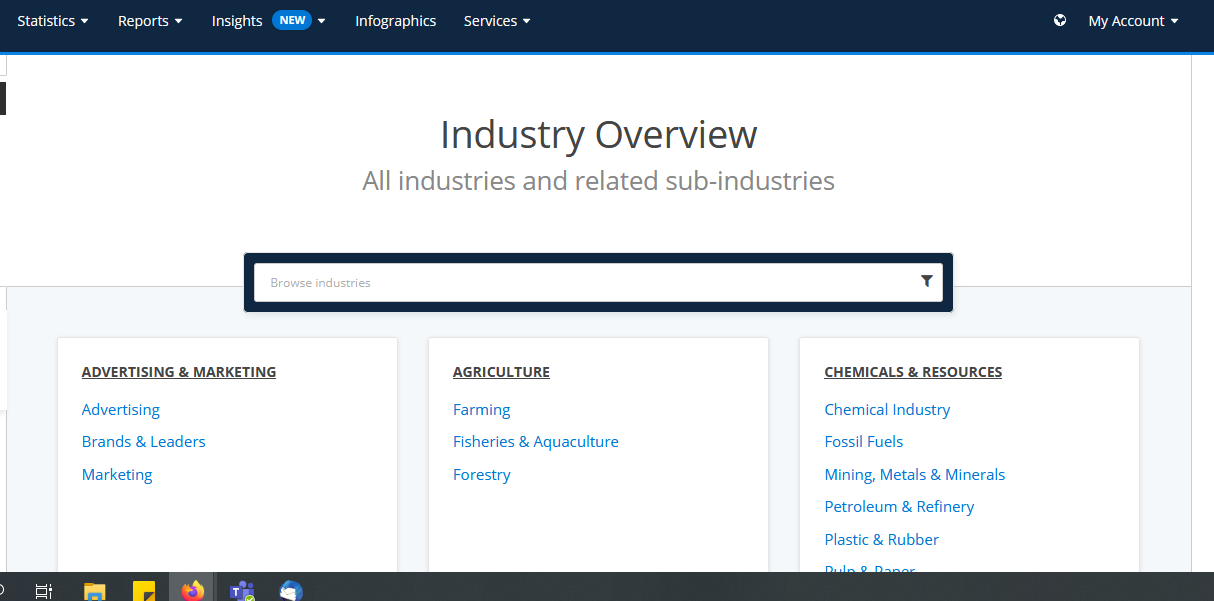 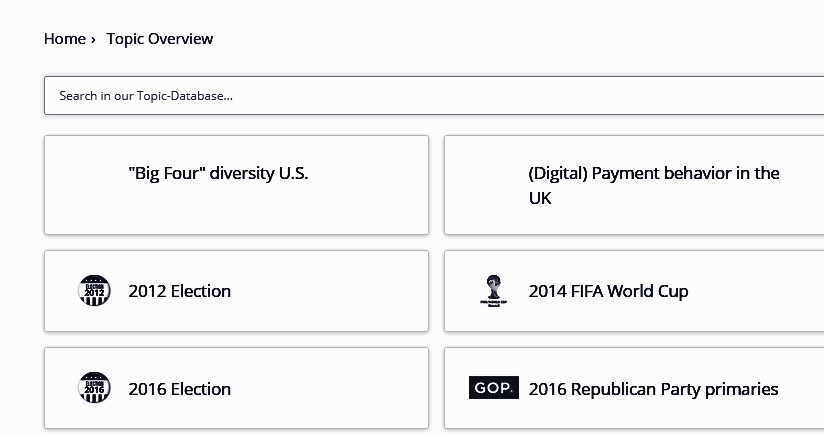 Statisztikák
Adott témában keresés: Statistics/ Cosumer goods/ Foon &nutritions / Industry insights- Veganism
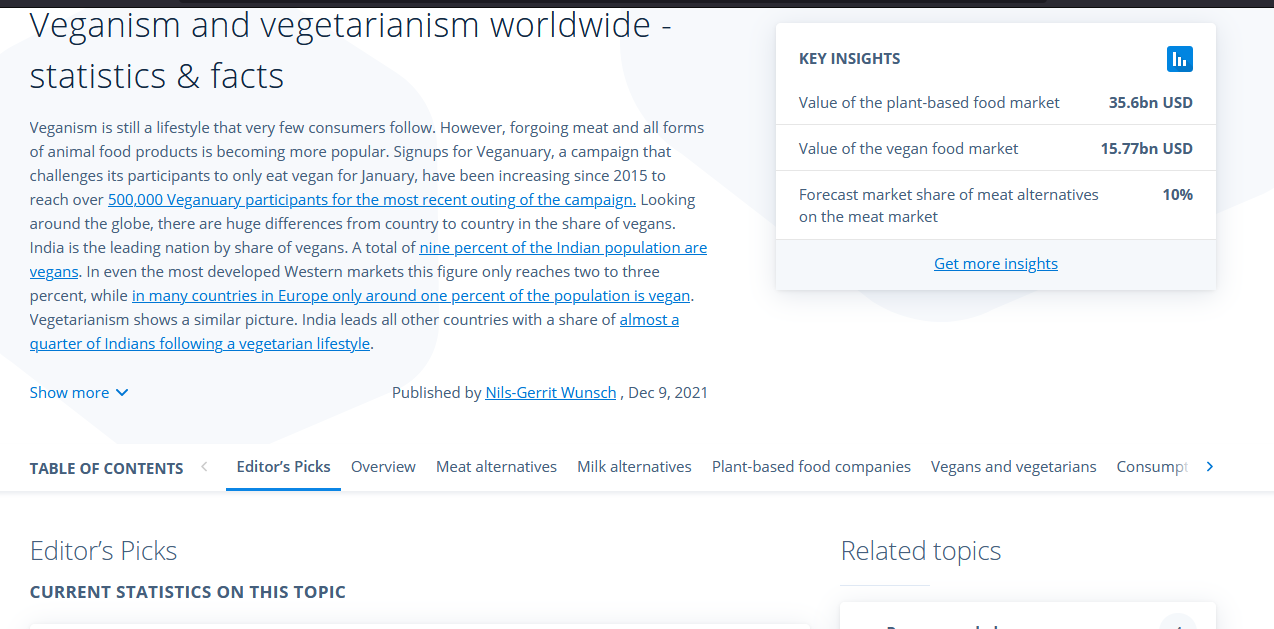 Statisztikák beállítása
Letöltés: PDF, XLS, PNG, PPT formátumban
Táblázat megjelenítésének beállítása.
Esetenként a nyelv is módosítható. 
Hivatkozás különböző stílusban
Megosztás
Nyomtatás
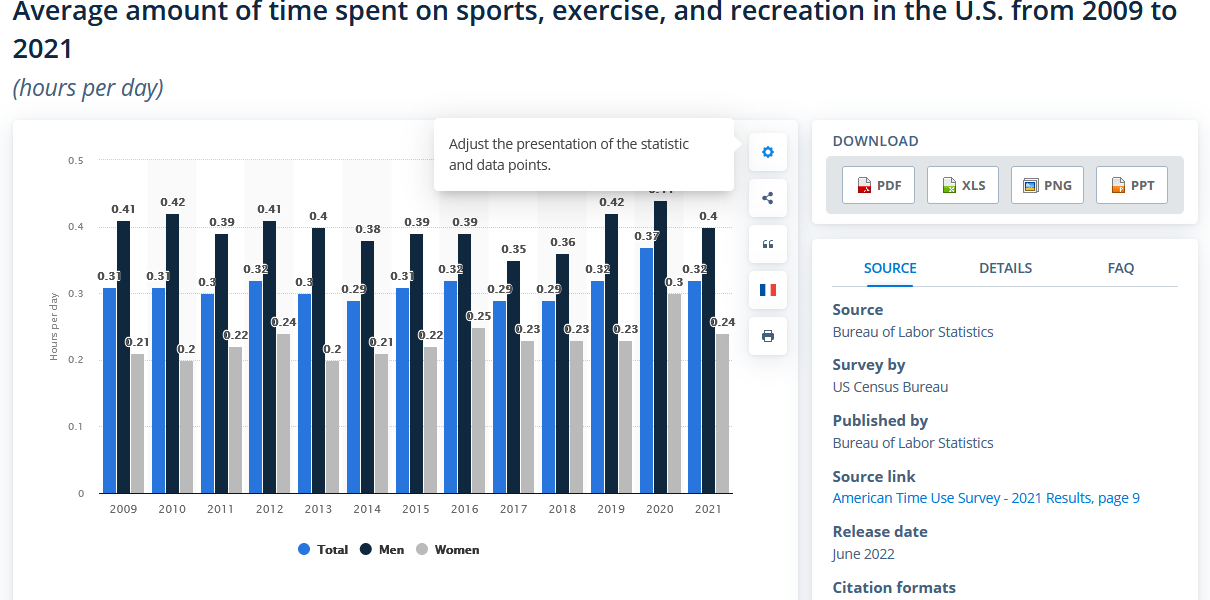 Jelentések/Reports
Iparági  területek alapján keresés
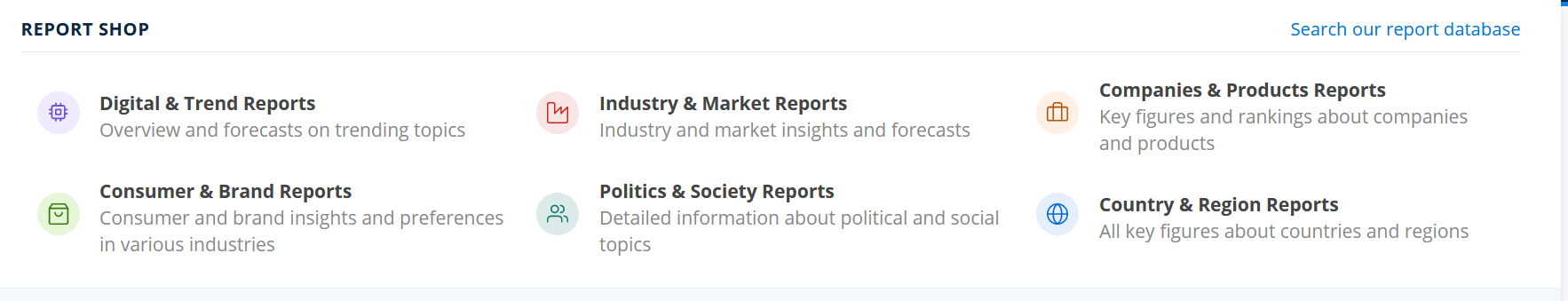 Jelentések/Reports
Célzott keresés

Keresési lehetőségek: 
Régió
Iparág
Nyelv
Tartalom típus: pl. Városi jelentés, vállalati jelentések stb.
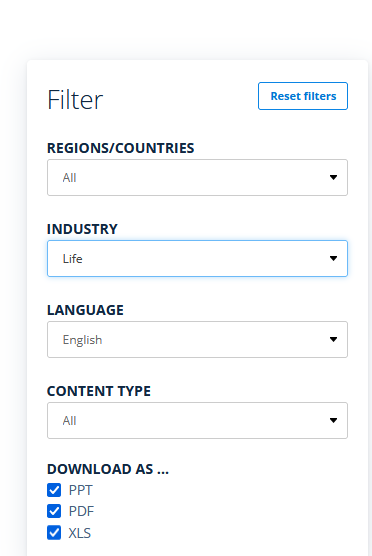 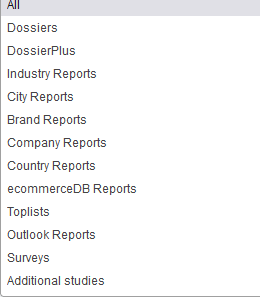 Jelentések/Reports
Magyarországgal kapcsolatos jelentések.
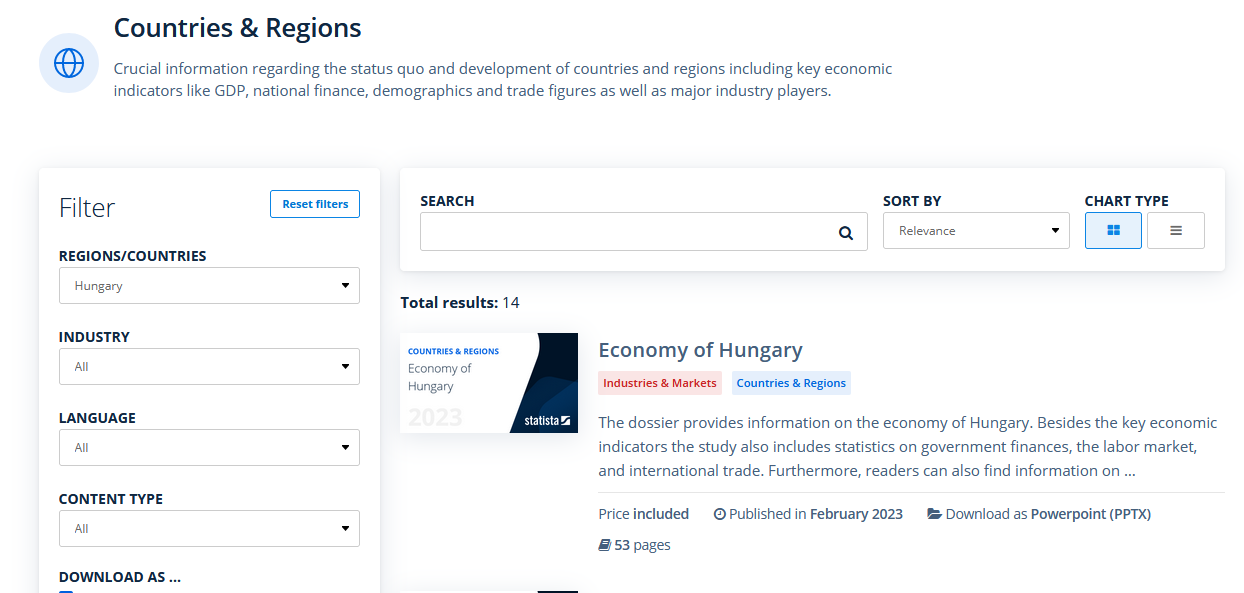 Jelentések/Reports
Magyarországgal kapcsolatos jelentések.

A kiválasztott találat letölthető: Pdf és PPT formátumban is
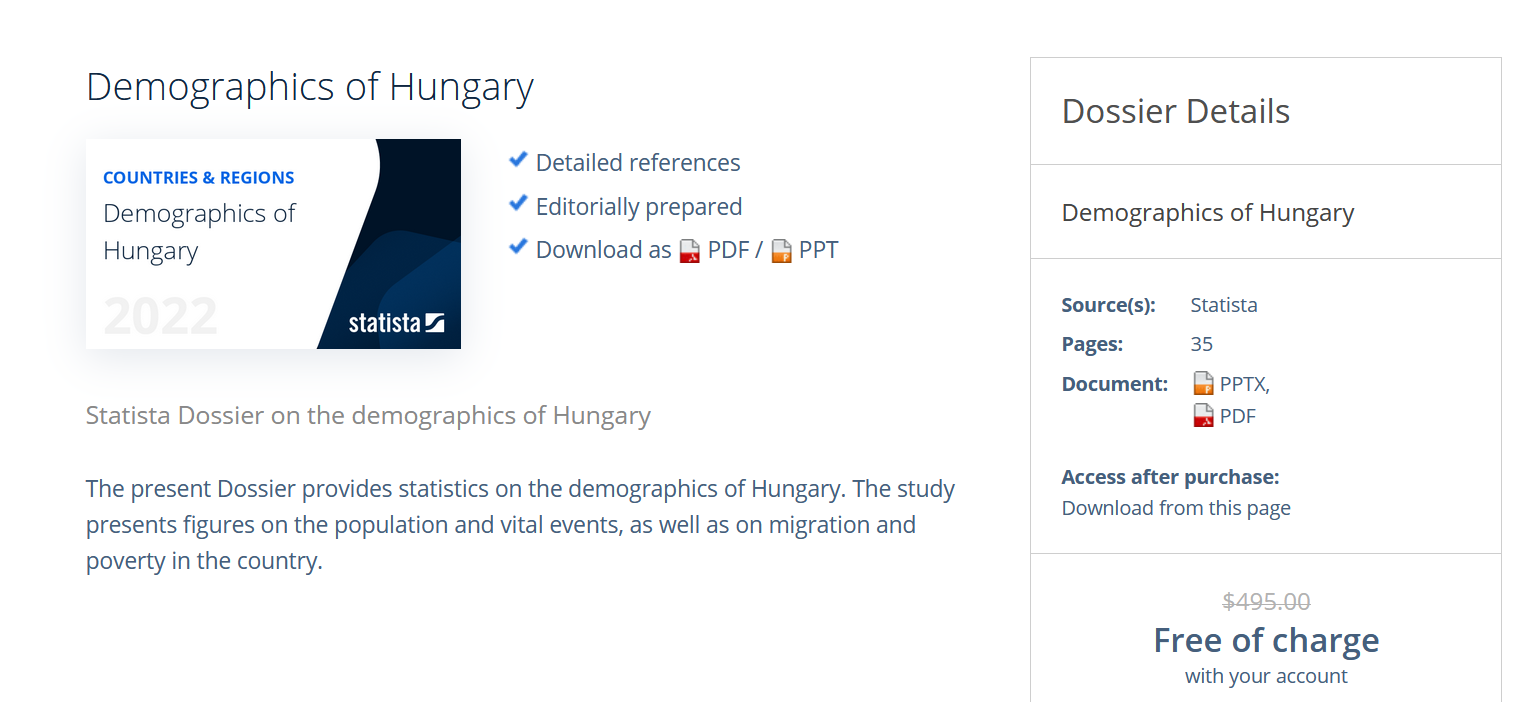 Infographics
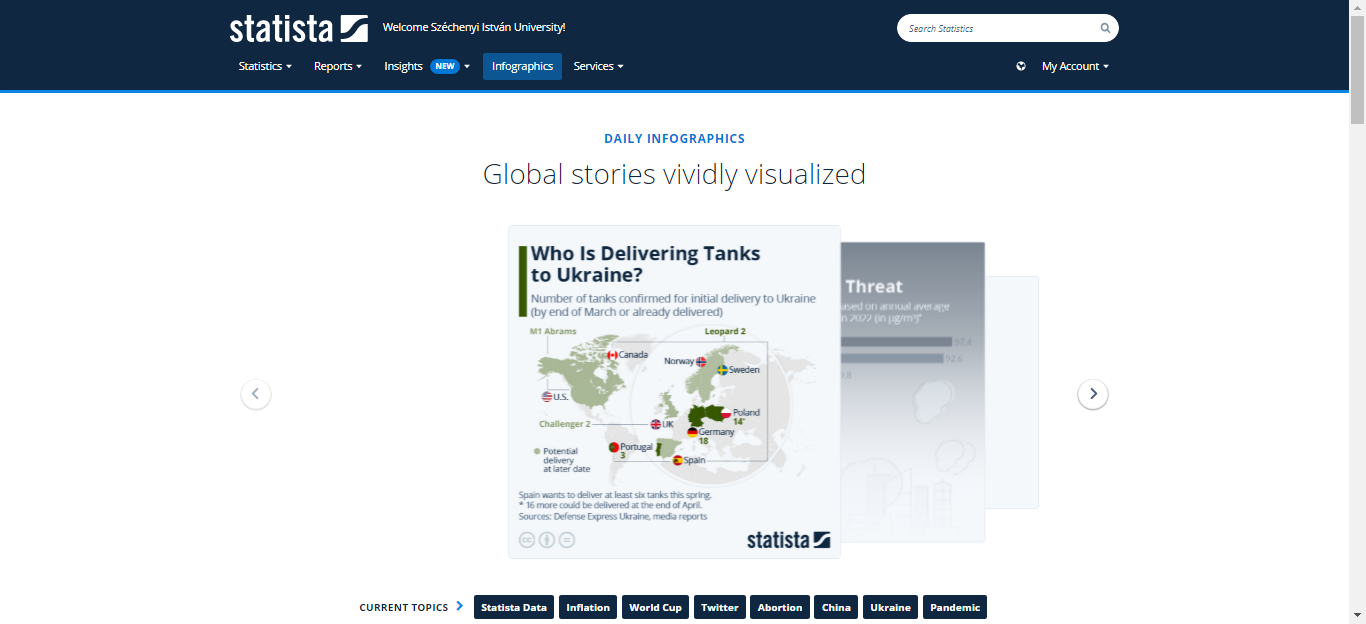 Az összes infografika megjelenik dátum szerint rendezve (a legfrissebbek vannak elöl). 
Keresésre itt nincs lehetőség, csak néhány kiemelt témára tudunk szűkíteni.
Kiegészítő / extra funkciók
Business Plan Export
segít a piac modellezésében
az adatokat különféle nemzetközi forrásokból (pl. Világbank) és a Statiszta saját elemzéseiből meríti
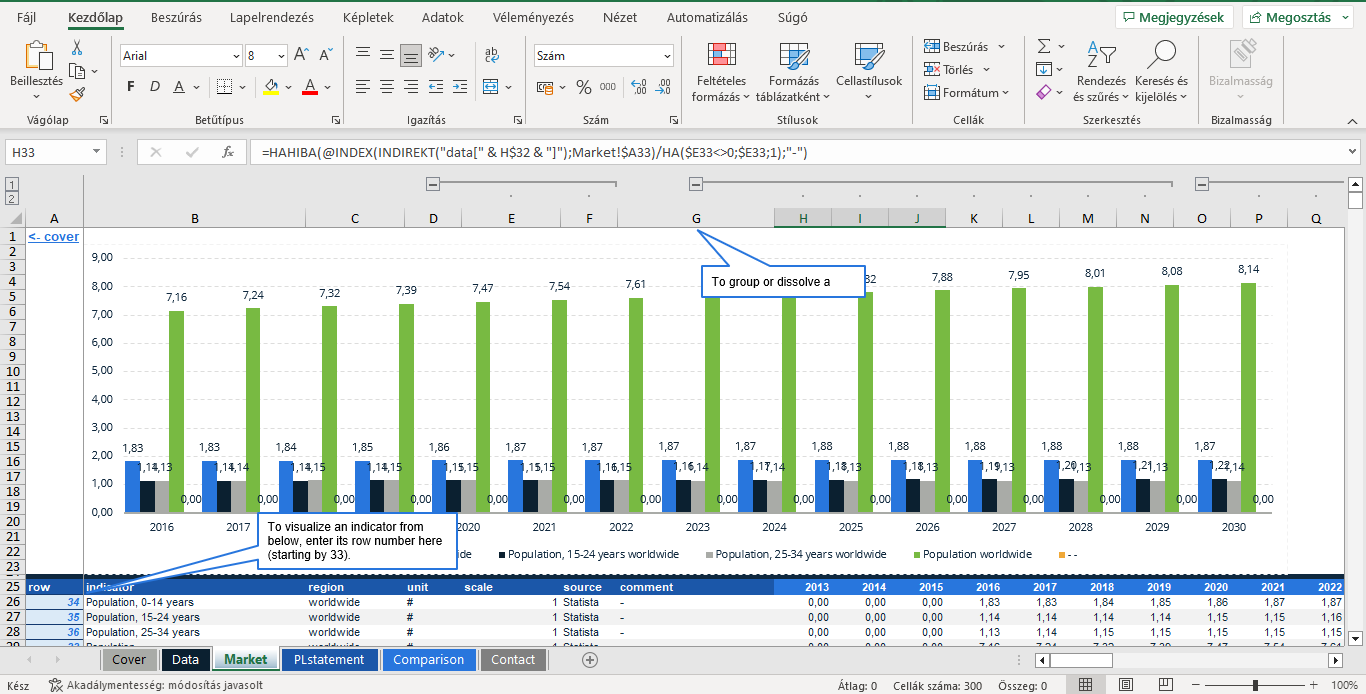 A piac és az ország kiválasztása után az eredmény egy Excel táblázatban jelenik meg.
Kiegészítő / extra funkciók
Publication Finder
publikációs adatbázis
több mint 1 millió tanulmányt, jelentést és egyéb (német és angol nyelvű) dokumentumot tartalmaz
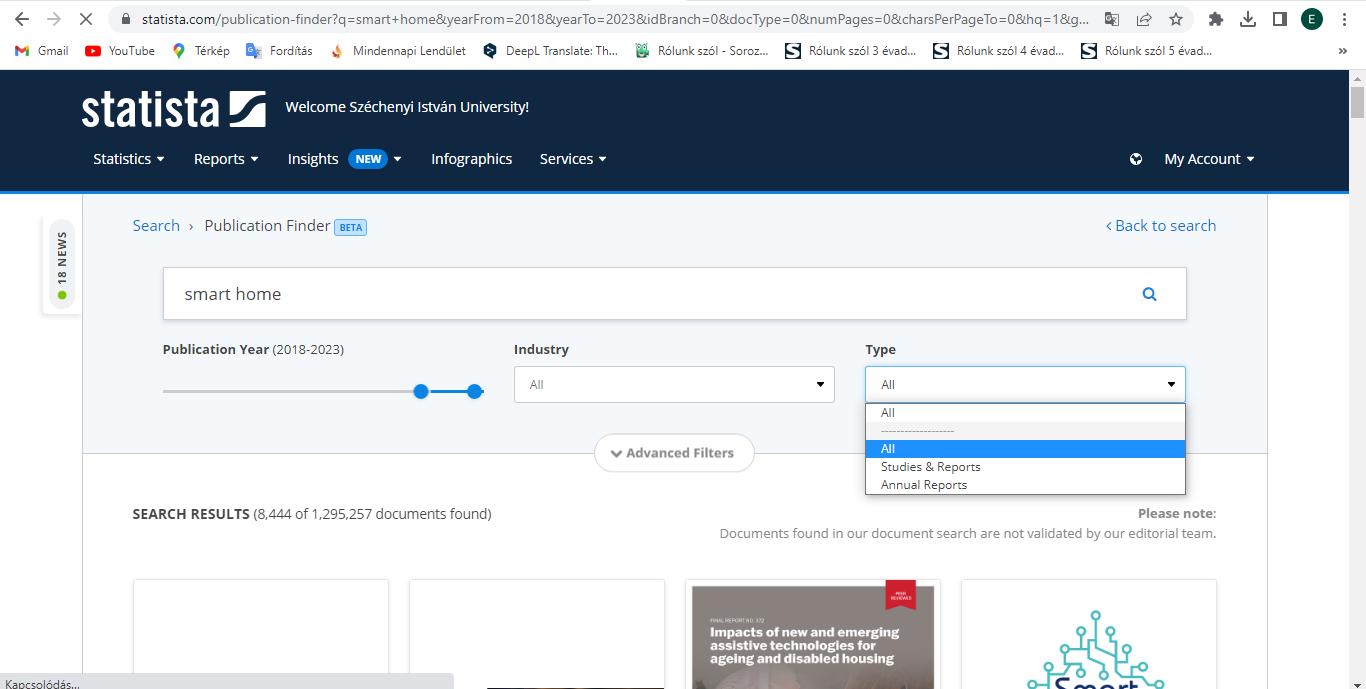 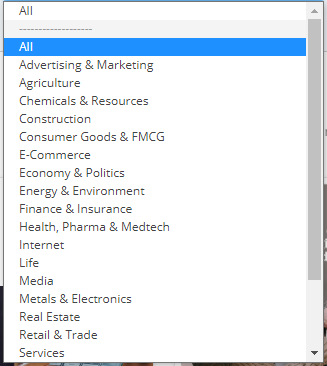 Szűkítési lehetőségek:
Év
Iparág
Dokumentumtípus
Kiegészítő / extra funkciók
Insights - Market Insights
részletes piaci betekintést nyújt (elemzések, tanulmányok, grafikonok)
adatok 10 évre visszamenőleg 			+ előrejelzések a következő 5 évre vonatkozóan
8 piaci területen érhető el 
Consumer Market Insights
Mobility Market Insights
Country Insights
Technology Market Insights
Advertising & Media Market Insights
Industry Insights
Health Market Insights
Digital Market Insights
Felhasználói fiók
Többféle Statista fiók létezik:
Basic Account 
Basic Account Plus
egyéni fiók regisztrálásakor ilyen típusú fiókunk lesz
Starter Account
Professional Account
Felhasználói fiók
Minden @sze.hu email címmel rendelkező felhasználó hozhat létre egyéni Statista fiókot.
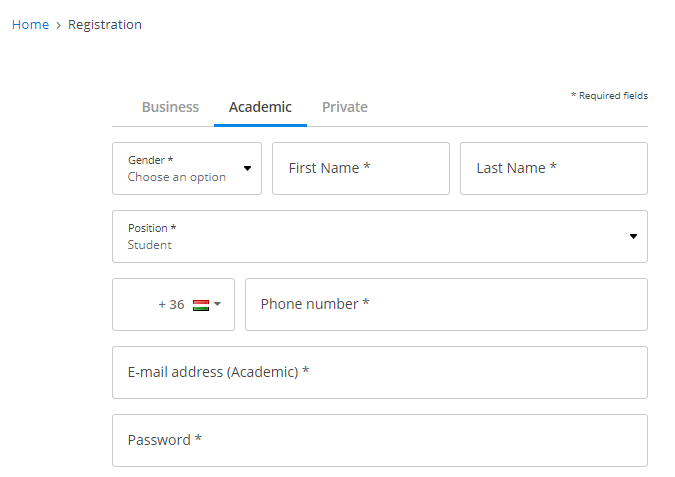 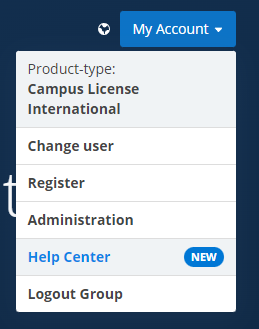 Felhasználói fiók
Egyéni fiókkal elérhető plusz funkciók:
keresések és tartalmak mentése, rendszerezése
értesítések beállítása (ha pl. egy statisztikának frissülnek az adatai)
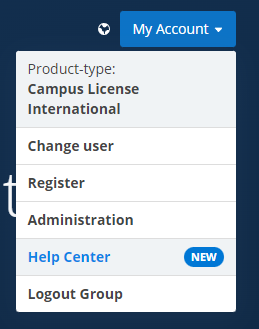 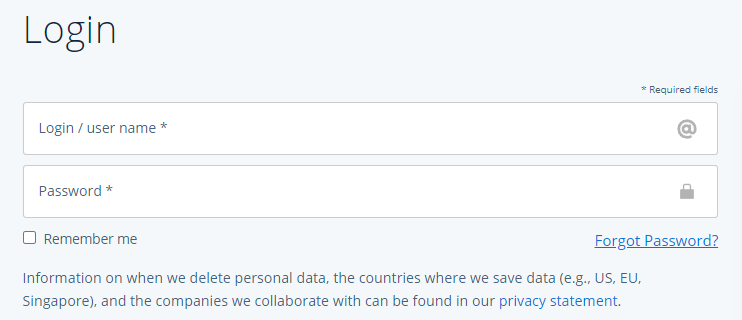 Köszönjük a figyelmet!
Farkas Renáta
farkas.renata@sze.hu
Tóthné Marek Eszter
mareke@sze.hu
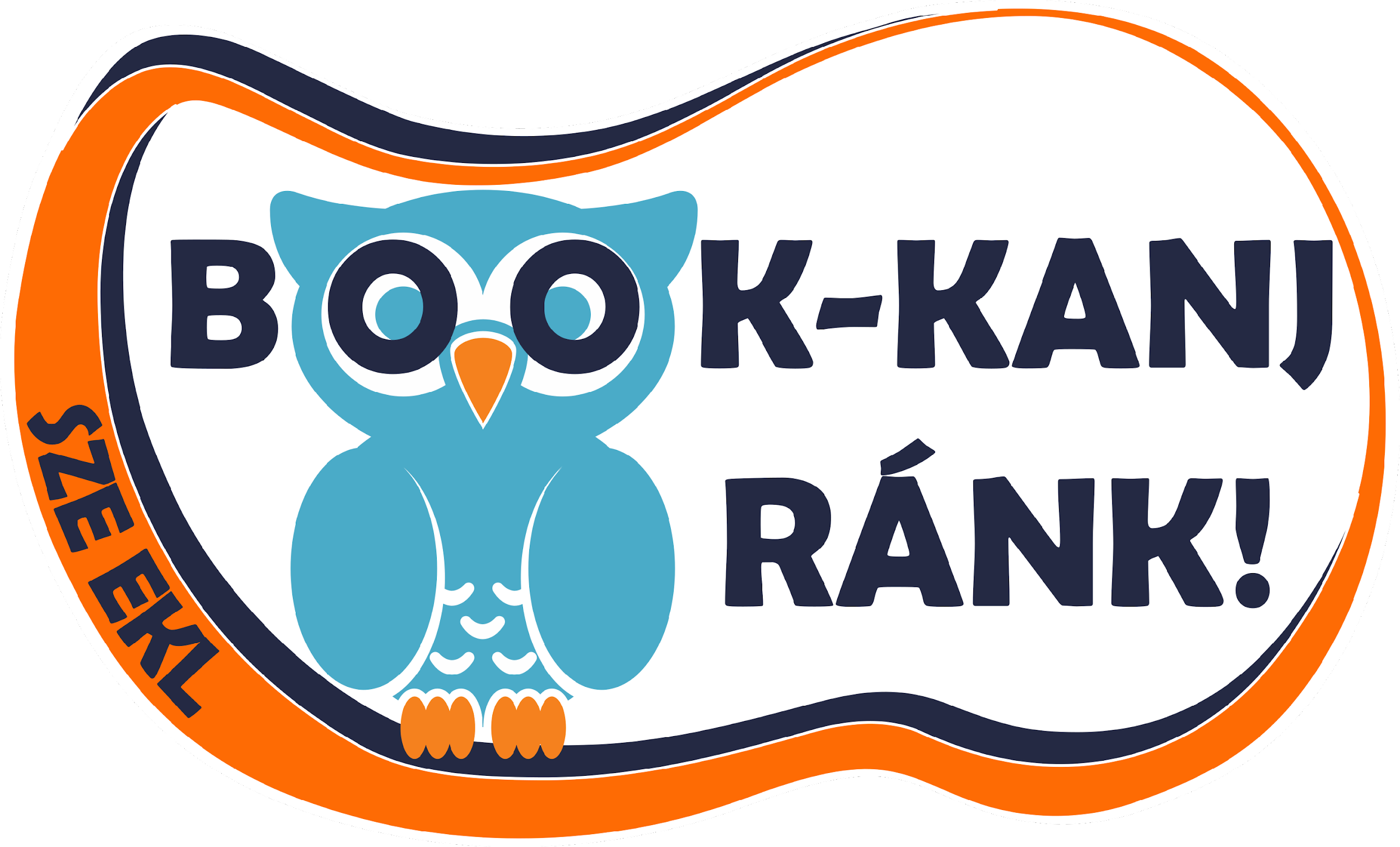